স্বাগতম
শিক্ষক পরিচিতি
১। আয়েশা বেগম
২। সাহেদা কুলসুম
৩। কামরুন্নাহার
৪। মূর্শিদা খানম
৫। মোঃমনিরুজ্জামান ভূইয়া
পাঠ পরিচিতি
দ্বিতীয় শ্রেণিঃ গণিত
পাঠঃ যোগ-২অঙ্কের সংখ্যা।
পাঠ্যাংশঃ যোগ [ হাতে না রেখে ] 
সময়ঃ ৪০ মিনিট।
তারিখঃ ০৭। ০৫। ২০১৮
শিখন ফল
৯,১,১ উপকরণ ব্যবহার করে যোগ করতে পারবে।[যোগফল হবে অনুর্ধব ১০০]
৯,২,১ হাতে না রেখে দুই সংখ্যা বিশ্বিষ্ট অঙ্ক উপর নিচে ও পাশাপাশি যোগ করতে পারবে।[যোগফল অনুর্ধব ১০০]
চলো এখন আমরা একটি ছড়া শুনব
দুইয়ে দুইয়ে চার হয় পাঁচ হয় না ,দুইয়ে দুইয়ে পাঁচ হলে যোগে মিলবেনা............
যোগ
 (হাতে না রেখে)
বাস্তব ধারনা
=
বলতো দেখি এখানে কয়টি মার্বেল আছে  ?
২
=
২
বলতো দেখি এখানে কয়টি কাঠি আছে ?
=
তাহলে এখানে কয়টি মার্বেল ও কাঠি আছে ?
৪
পাঁচ
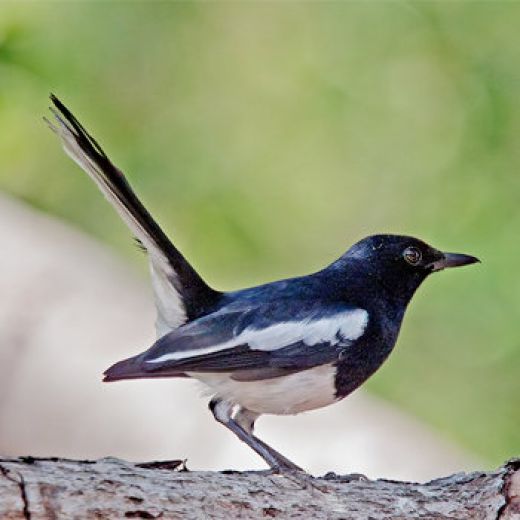 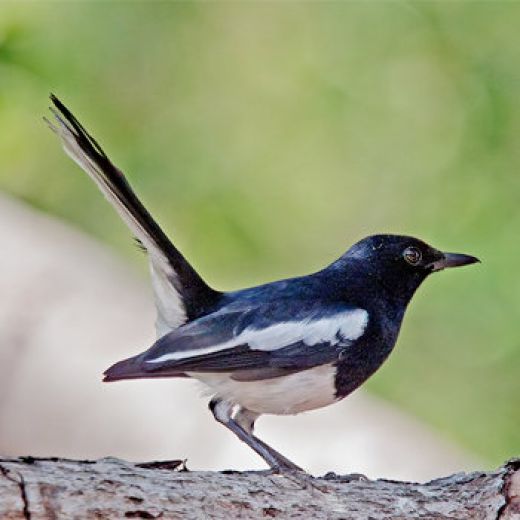 চার
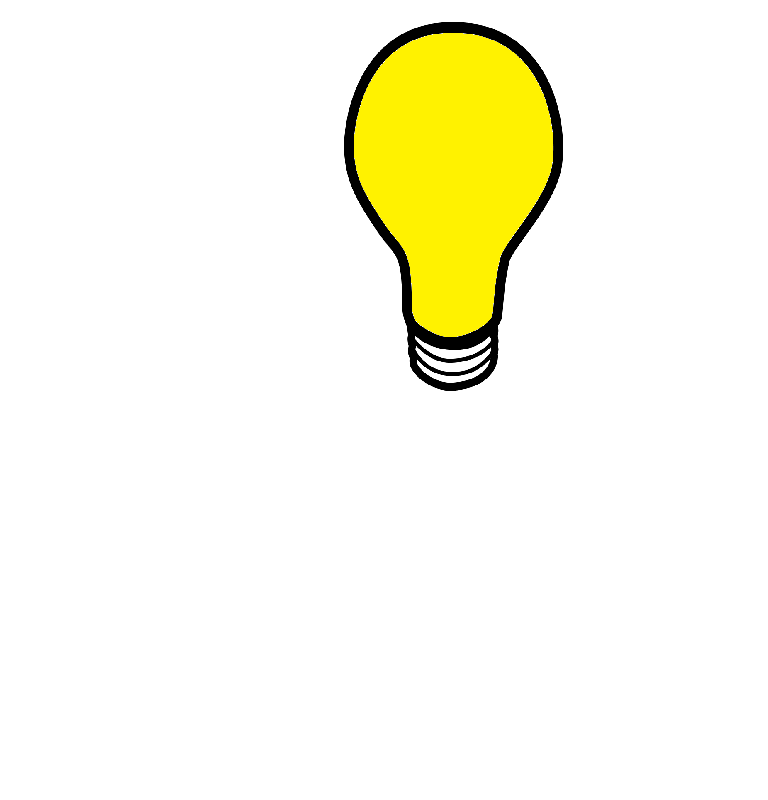 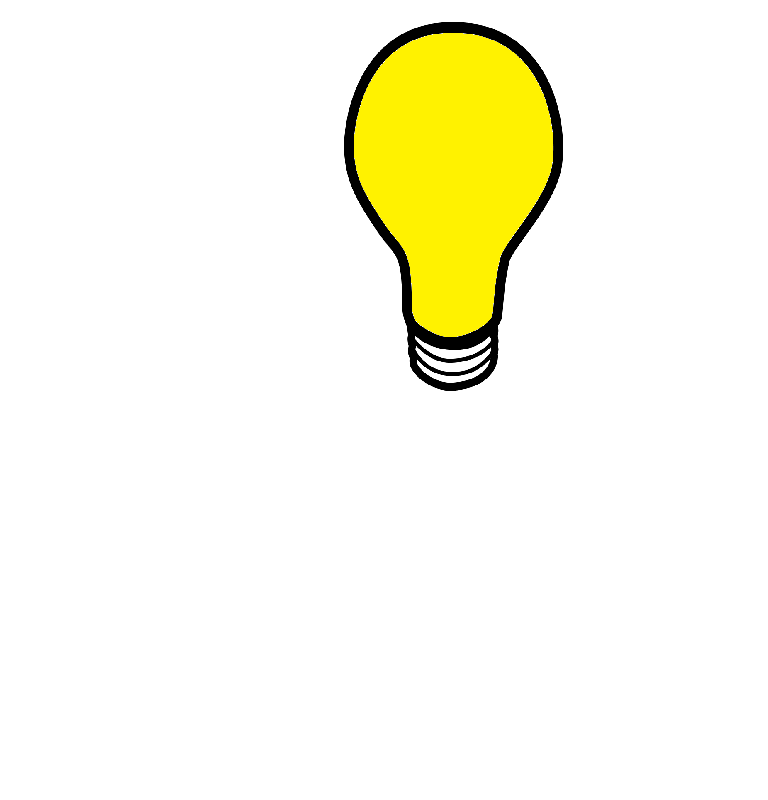 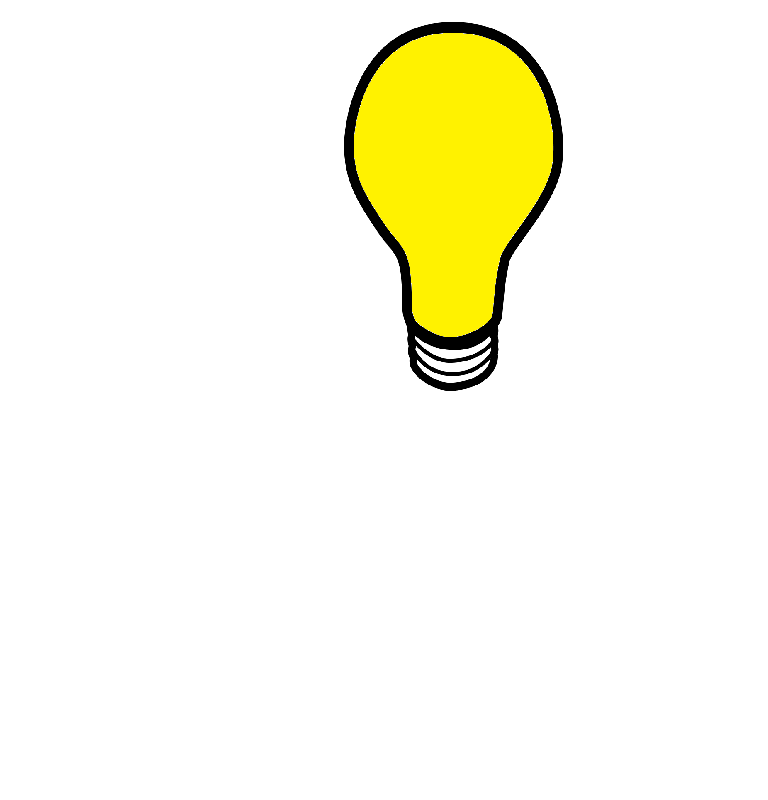 দুই
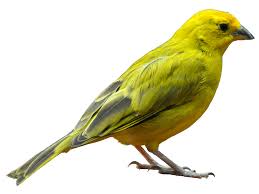 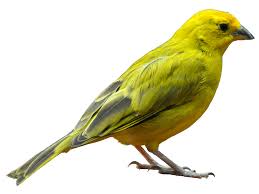 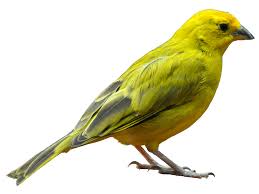 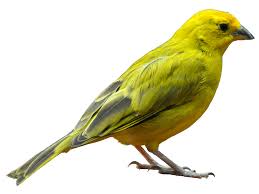 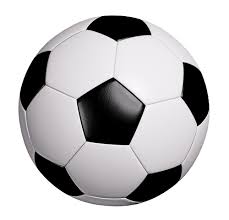 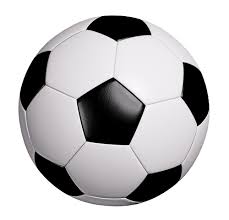 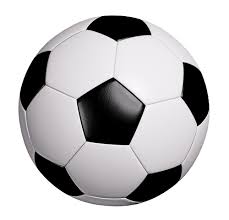 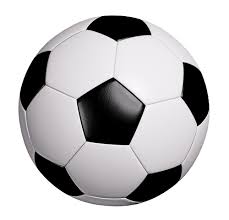 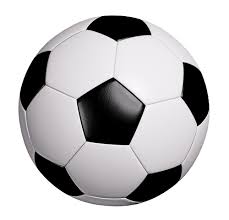 তিন
২+২=
৩+৩=
৪
৩
+
৩
১
+
দলীয় কাজ
২।গোলাপ
১।শাপলা দল
৩+৩ =৬
৩
২ +১=
৩
৪
২
২
৬
৫
একক কাজ
+
= ৭
৪    ৩
চক বোর্ড ব্যবহার মাধ্যমে
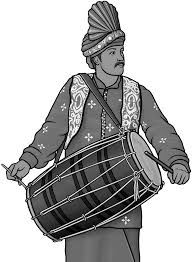 এসো আমরা এখন একটি গান শুনব
মূল্যায়ন
ক.২+৪=    খ.৫+৫=
৬
১০
ধন্যবাদ
(সবাইকে)